Research Results
Informing citizens about European integration and the process of Montenegro’s accession to the EU

January, 2018
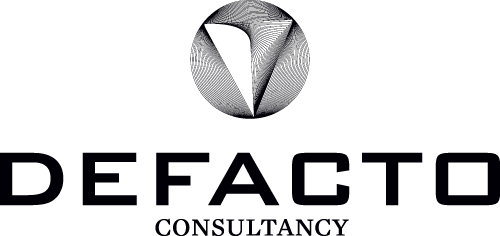 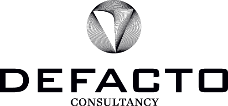 Contents
Methodology
Attitudes towards the European Union
Attitudes towards membership
Informing citizens about the EU
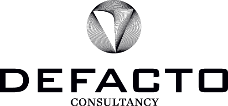 Methodology
Quantitative research
Representative sample 
Multi-stage random sample : 1,008 respondents 
Measurement error: ±3.1% for 95% confidence interval and 50% incidence
CAPI − computer assisted personal interviewing 
Face-to-face technique
Verification
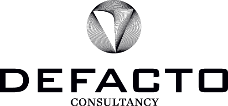 Attitudes towards the European Union
What is your general attitude towards the EU?
Positive: 63.7%
Negative: 29.2%
Is the assistance from the European Union to Montenegro a positive factor at all?
Positive: 63.9%
Negative: 29.7%
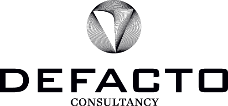 Attitudes towards Montenegrin membership of the European Union
Do you think that Montenegro will become an EU member regardless of whether you personally support accession?
Do you personally support the accession of Montenegro to the European Union?
Support: 62%
Do not support: 32.5%
How likely would you be to turn out to vote at a referendum on MNE’s accession to the EU?
Would turn out: 76.5%
Would not turn out: 16.4%
How would you vote on hypothetical referendum about MNE’s accession to EU?
This graph shows all respondent, including those that wouldn’t vote and those that have no opinion
In order to get the hypothetical “results” we need to calculate only those that would vote and that have an opinion
How would you vote on hypothetical referendum about MNE’s accession to EU?
Step 1:
Those that would most likely and certainly vote
Step 2:
Those that would vote and have an opinion
Results of a hypothetical referendum
[Speaker Notes: 2013-74.8%
2015-73.6%
2016-76.3%]
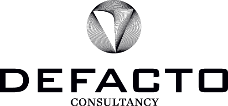 If you support MNE’s accession to the EU, what is the main reason?
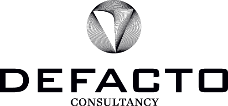 If you do not support MNE’s accession to the EU, what is the main reason?
How would you evaluate the pace of Montenegro’s EU accession process?
By which year will Montenegro join the EU, in your opinion?
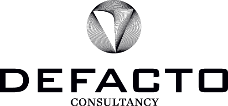 To what extent do the following institutions contribute to Montenegro’s EU integration process?
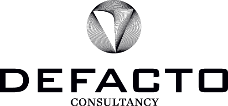 To what extent are the following individuals contributing to Montenegro’s EU integration process?
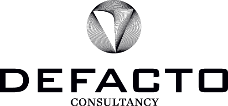 Informing citizens about the EU
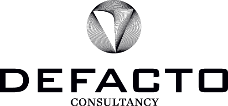 Generally speaking, how informed are you about the EU?
European Union
Montenegrin accession to the EU
Are you interested in information about EU accession, and to what extent?
How would you evaluate the quantity and quality of information available to the public regarding the process of MNE’s accession to the EU?
Who is most responsible for informing the public regarding MNE’s accession process?
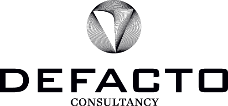 Where do you usually get information about MNE’s accession to the EU ?
Which EU-related topics would you like to be more informed about?
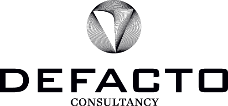 Have you ever attempted a self-initiated, active search for additional information about the way the EU functions, about the advantages and disadvantages of EU membership, besides the information available in the media?
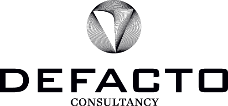 Do you think Montenegro is using all the available resources from EU funds?
If not, what are the main reasons for this?
Who do you think is the biggest donor in Montenegro?
Most important data
Attitudes towards EU are stable and positive (63.7%)
It is clear to the citizents that EU is Montenegrin strategical goal - 69.4% believes that Montenegro will become part of EU regardless of their own opinion about it
Percentage of those that support membership is growing slowly (62%)
At hypothetical referendum 80.9% of citizens would vote in favor of membership (if we count those that would vote and those that have an opinion on the matter)
Citizens believe that they are less informed compared to previous period but they are also less interested (except when it comes to information that concerns them personally osim)
According to citizens’ opinion the biggest donor in MNE is EU